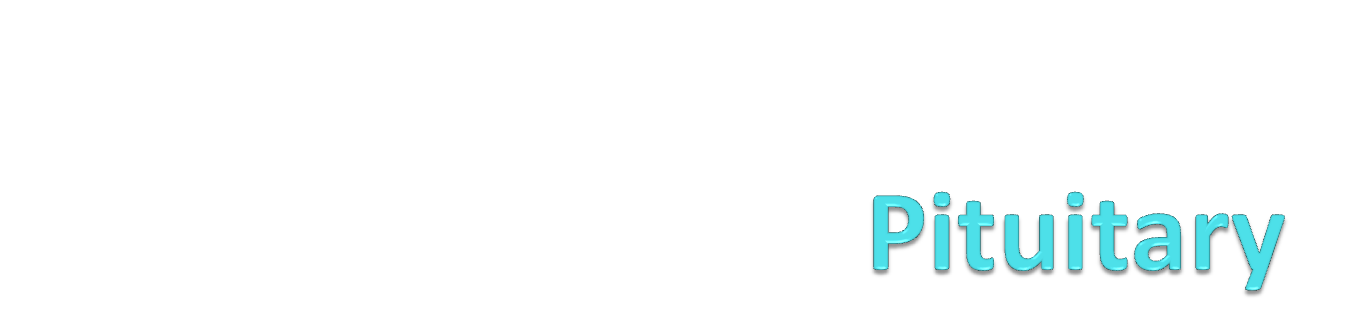 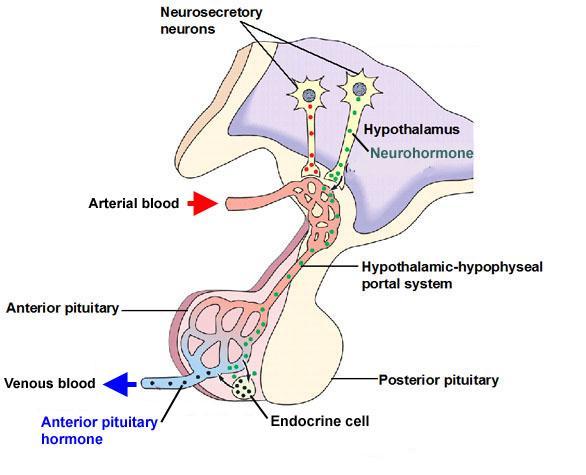 Anterior
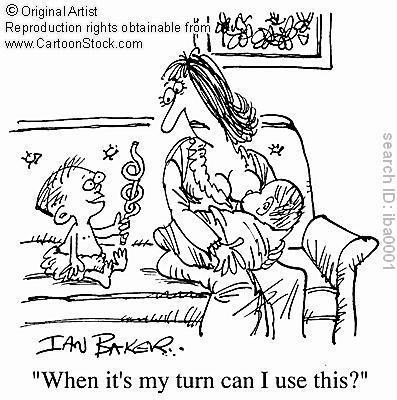 PRL - Prolactin
Malfunctions:

Hyperprolactemia 

Women – amenorrhea (no period) and galactorrhea (excessive or spontaneous secretion of milk)

Men – decreased sex drive, decrease sperm count, impotence.
Target
Mammary glands

Primary Function
Stimulates and maintains milk production in females
FSH – Follicle Stimulating Hormone
Malfunction
Decreased in fertility of both men and women
Target
Ovaries or testes

Primary Function
Women – stimulate follicle development in ovaries

Men – promotes development of sperm cells in testes
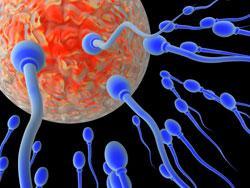 Pituitary
Posterior
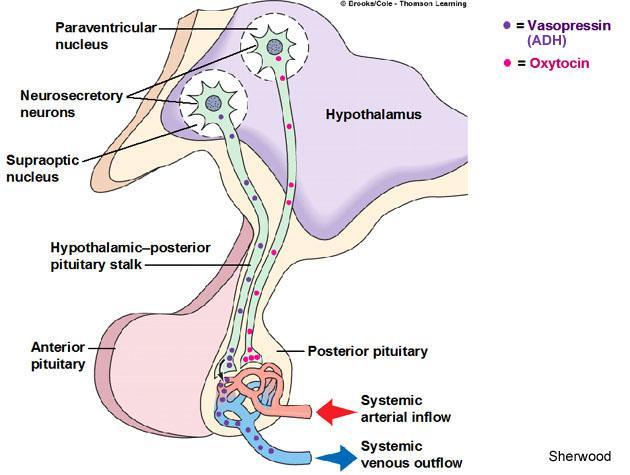 OCT - Oxytocin
Malfunction
Stress can decrease production of oxytocin
Target
Uterus
Mammary glands

Primary Function
Initiates strong contractions
Triggers milk production
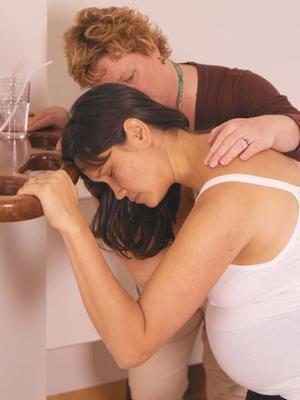 ADH – Antidiuretic Hormone
Malfunction
Hyposecretion – diabetes insipidus – kidneys unable to retain water, leads to frequent urination and thirst.
Target
Kidney

Primary Function
Increase water reabsorption
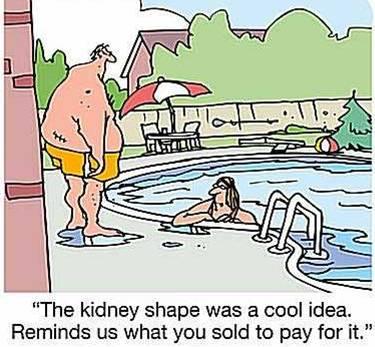 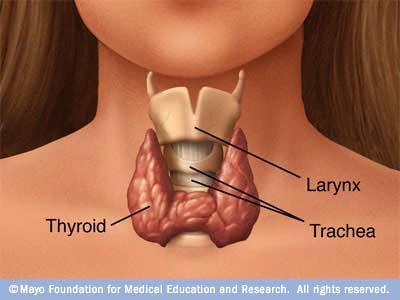 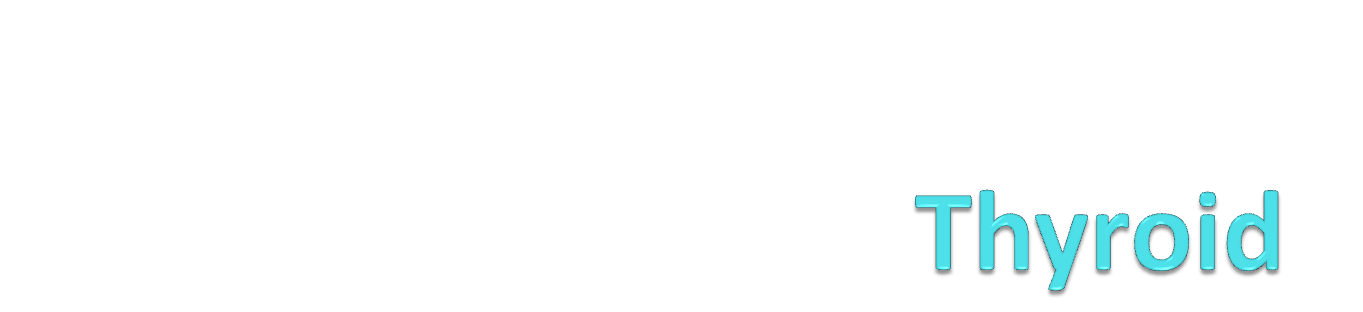 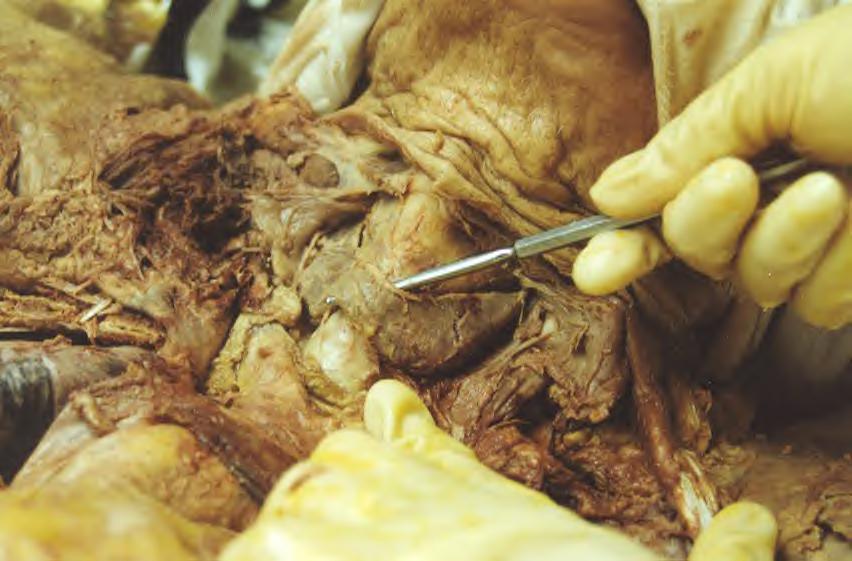 Thyroid Gland
Location and shape
In the front of the throat, below skin and muscle layers
Shaped like a butterfly
Two wings represent each lobe

MAIN FUNCTION TO REGULATES THE BODY’S METABOLISM
Thyroxin – T4
Target
Body cells

Primary Function
Regulate metabolism
Malfunction
Hypothyroidism – leads to cretinism (children) and dwarfism
Goiters
Hyperthyroidism causes
Irritability
Weight loss
High blood pressure
High pulse rate
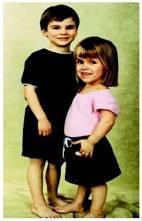 Cretinism
Goiter
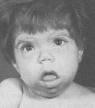 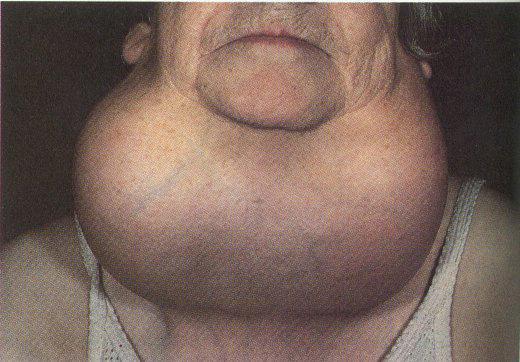 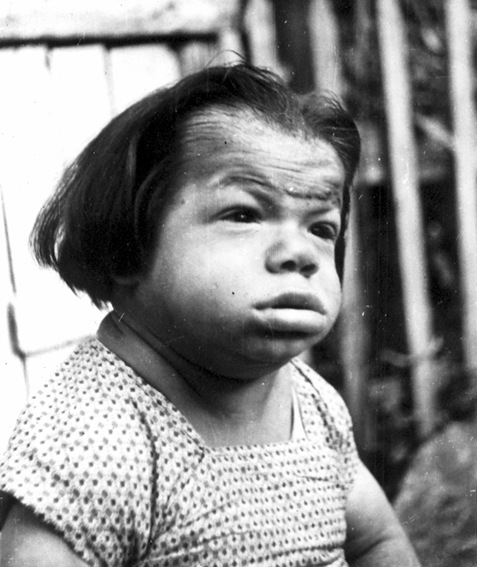 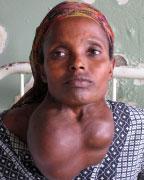 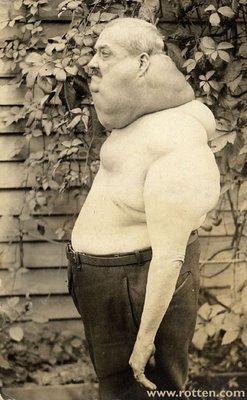 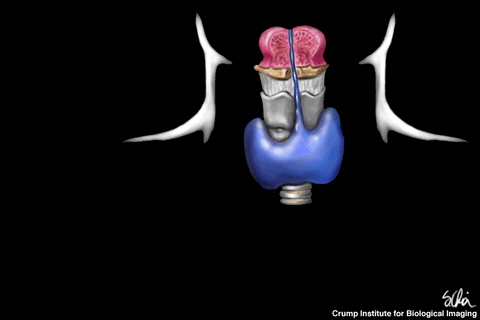 Calcitonin
Target
Blood

Primary Function
Decrease blood calcium levels
Takes calcium from blood and puts into bones
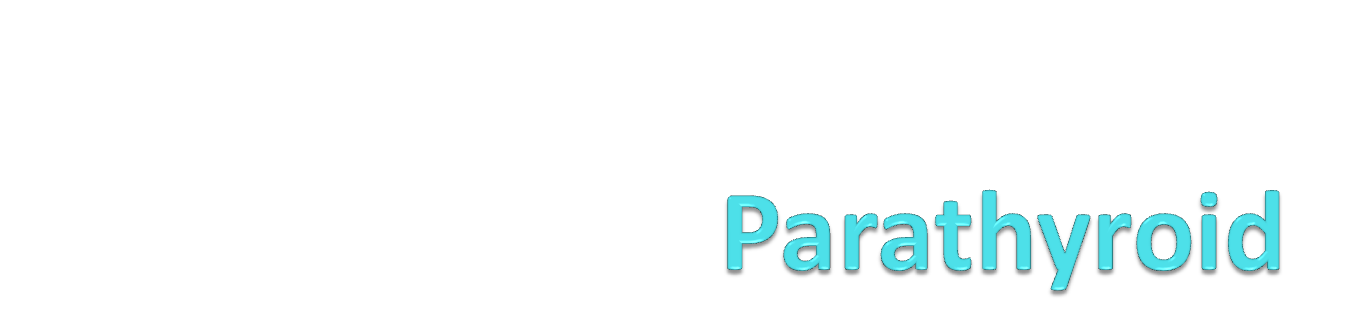 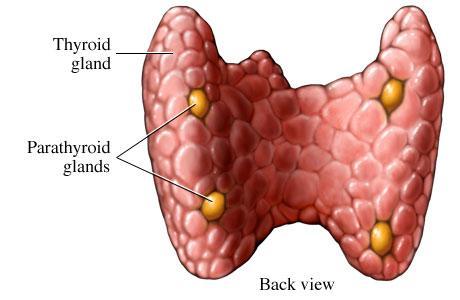 Parathyroid
There are four nodules on the thyroid gland, these are the parathyroid glands

Parathyroid means “beside the thyroid”.
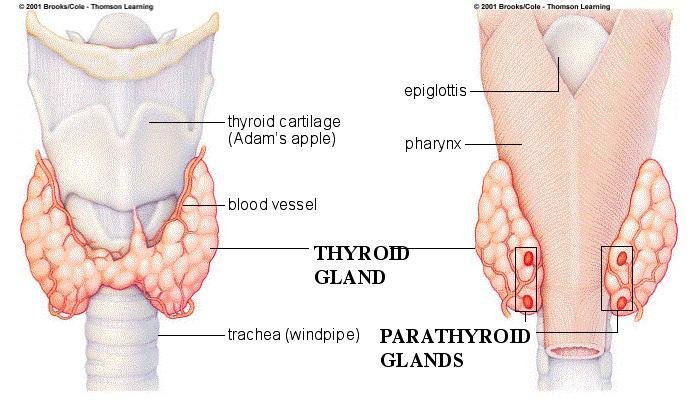 PTH – Parathyroid Hormone
Target
Blood

Primary Function
Increase blood calcium concentrations
Moves calcium from bones to blood
Increase SI absorption of calcium
Malfunctions
Hyposecretion – causes spasms of muscles and disrupts nervous conduction

Hypersecetrion – cause brittle bones or kidney disease, blood clotting time increase.
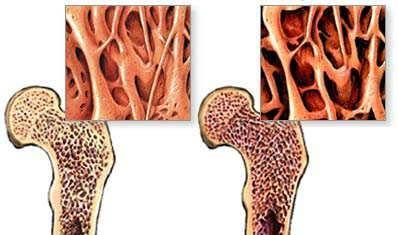 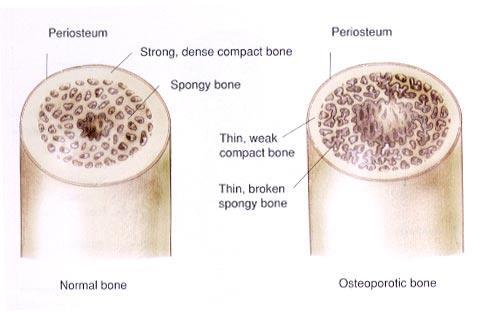 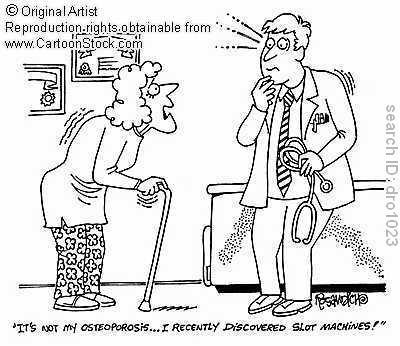 PTH and Calcitonin Feedback Loop
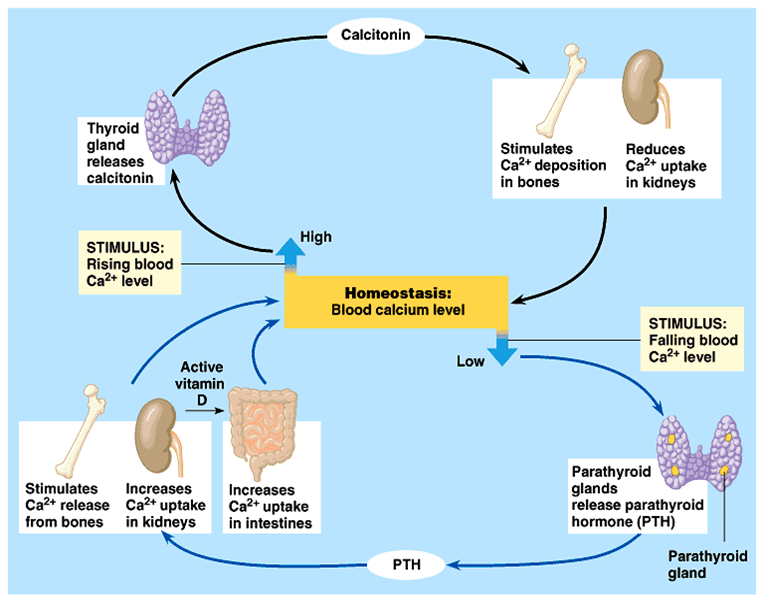